Составитель:
Воспитатель 
Корякина 
Наталья
  Николаевна
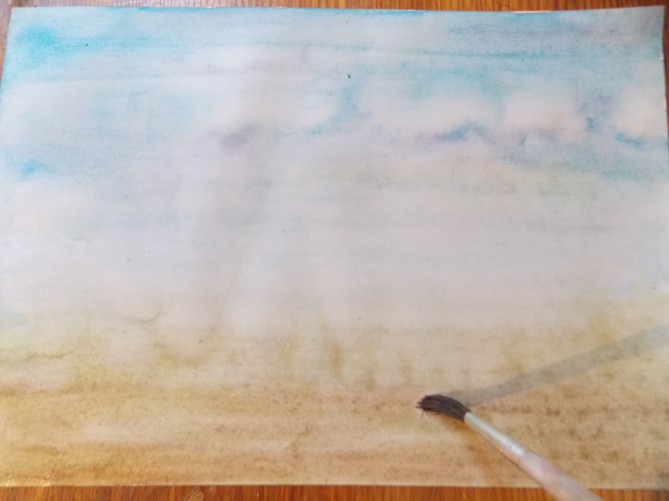 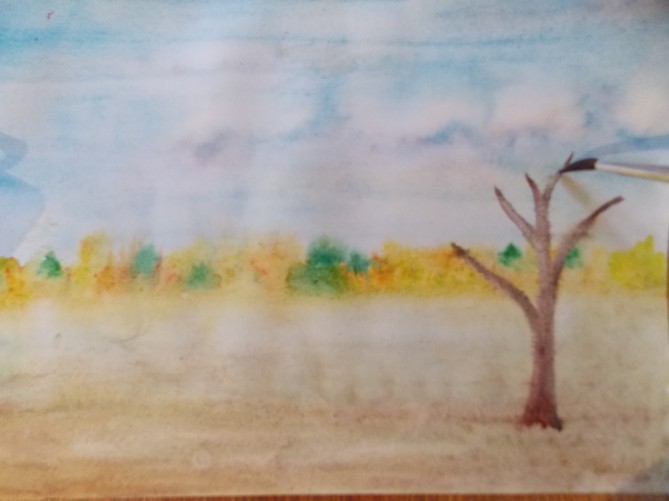 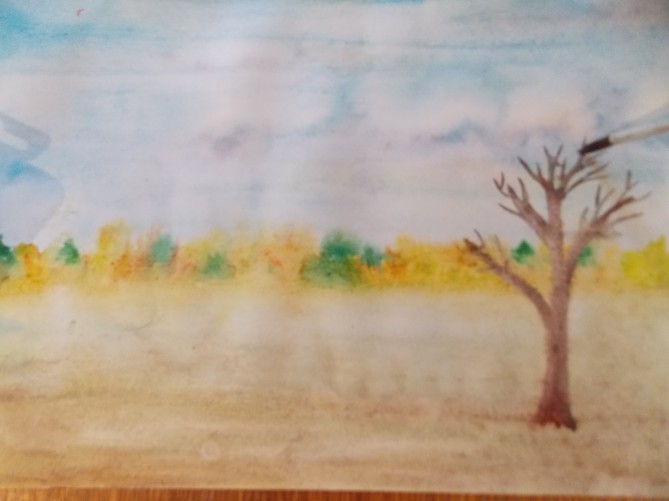 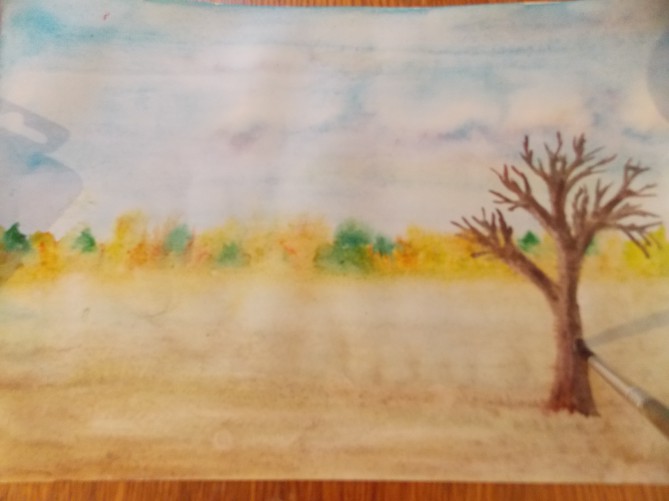 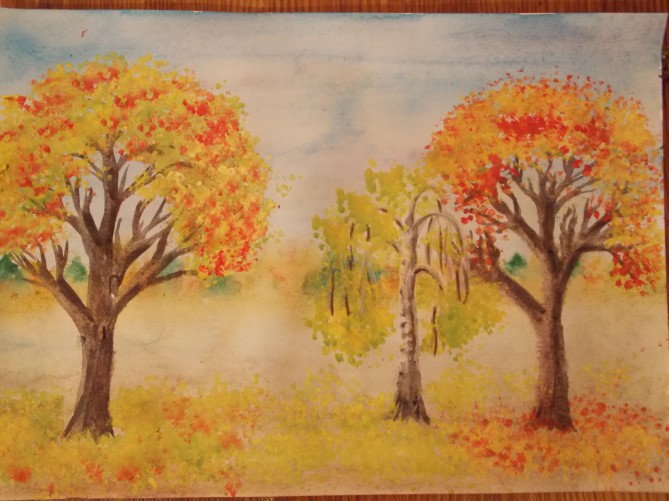 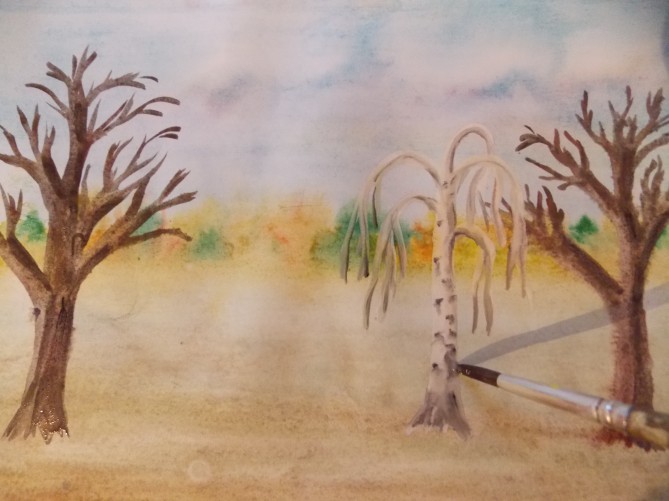 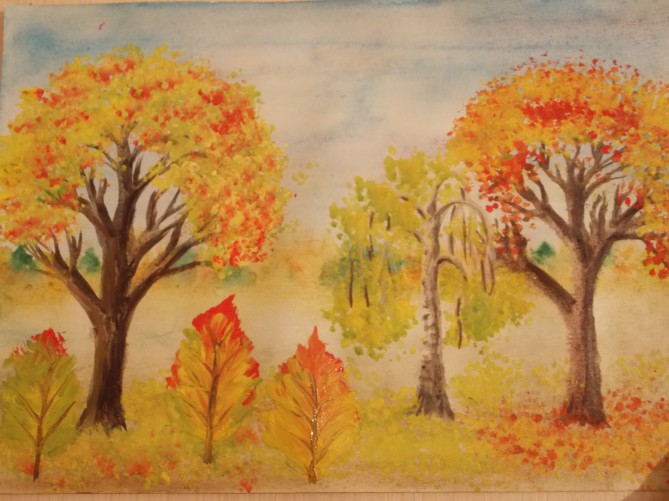 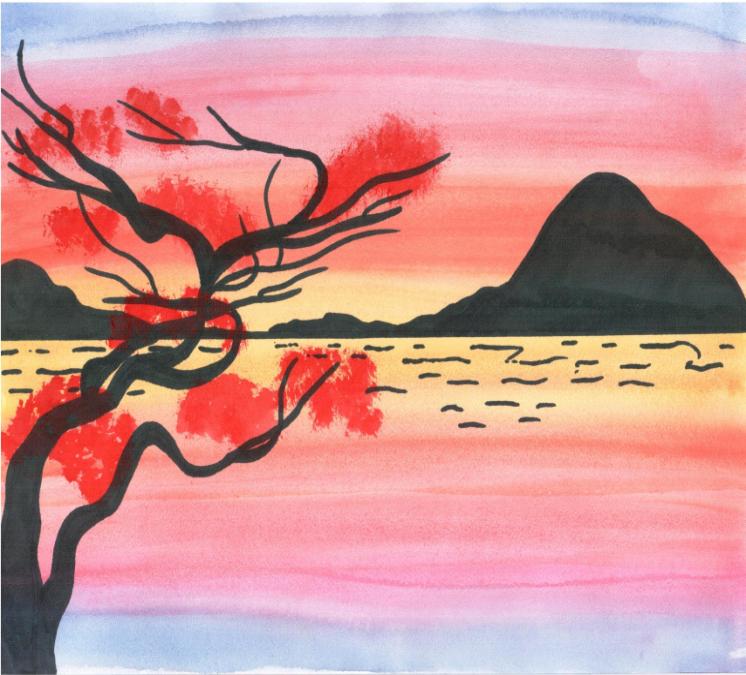 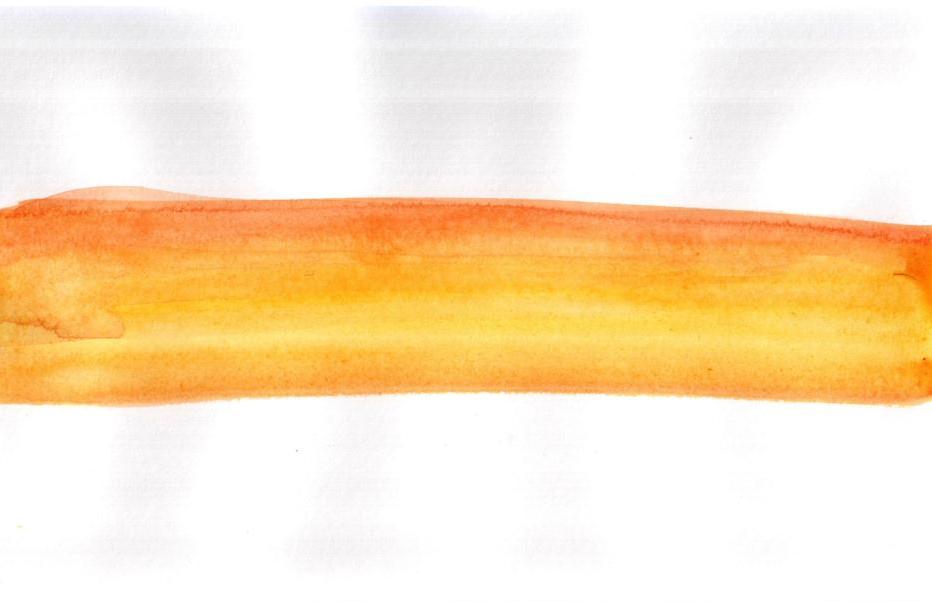 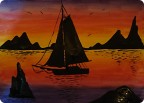